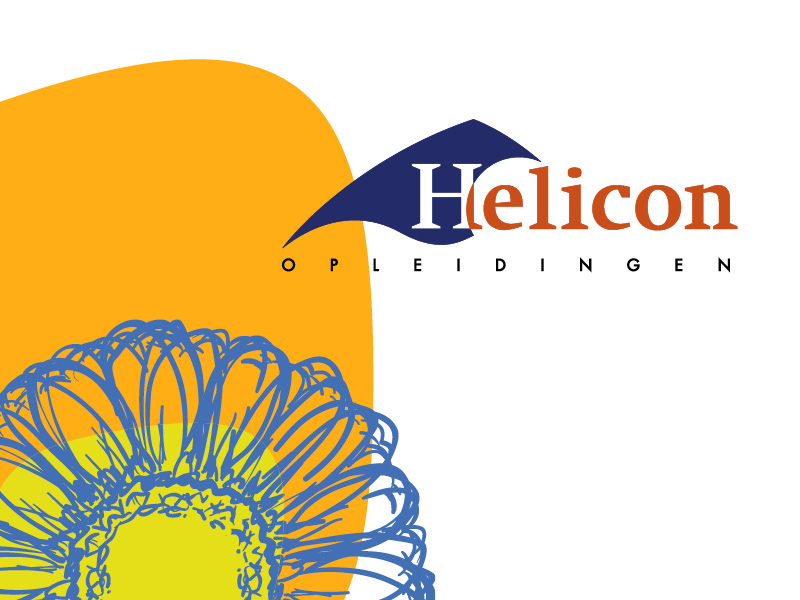 Assortimentskennis 
WZP
1-20
WZP 1-20

Acacia dealbata				Mimosa 
Acalypha hispida			Tropische kattestaart 
Achillea filipendulina			Duizendblad
Adiantum raddianum			Venushaar
Aechmea fasciata			Kokerbromelia
Ageratum houstonianum			-
Allium giganteum			Reuzensierui
Allium sphaerocephalon			Sierui
Alstroemeria				Incalelie
Amaranthus caudatus 			Hangende kattestaart
Ammi majus				Witte kantbloem
Ananas comosus ’Variegatus’		Bonte Ananas
Anethum graveolens			Dille
Anigozanthos flavidus			Kangoeroepootje
Anthurium (Andreanum Groep)		Lakanthurium
Anthurium (Scherzerianum Groep)		-
Arachniodes adiantiformis			Ledervaren
Araucaria heterophylla ‘Gracilis’		Kamerden
Ardisia crenata				-
Argyranthemum frutescens		Struikmargriet
Acacia dealbataMimosa
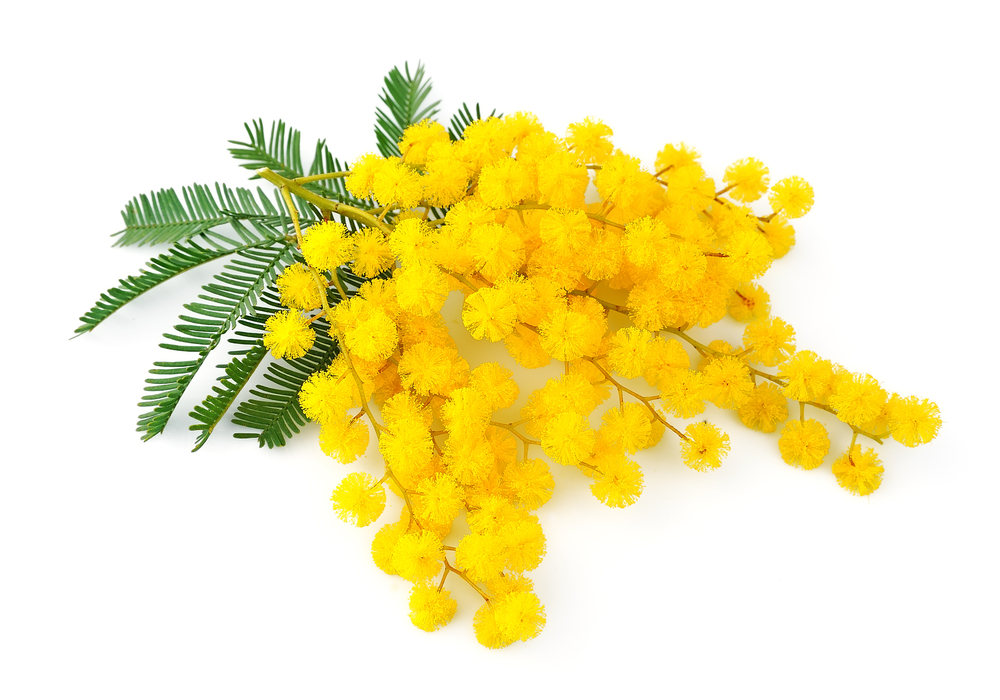 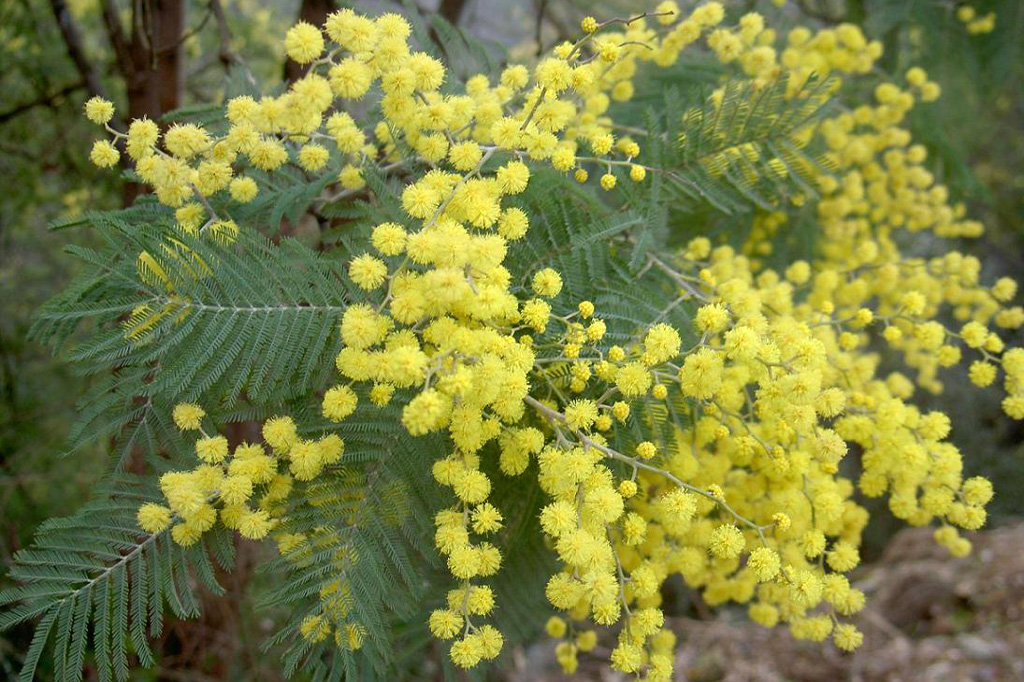 Herkomst / klimaat:
 Australië, Tasmanië
 Tropisch en subtropisch klimaat
1
Acalypha hispidaTropische kattestaart
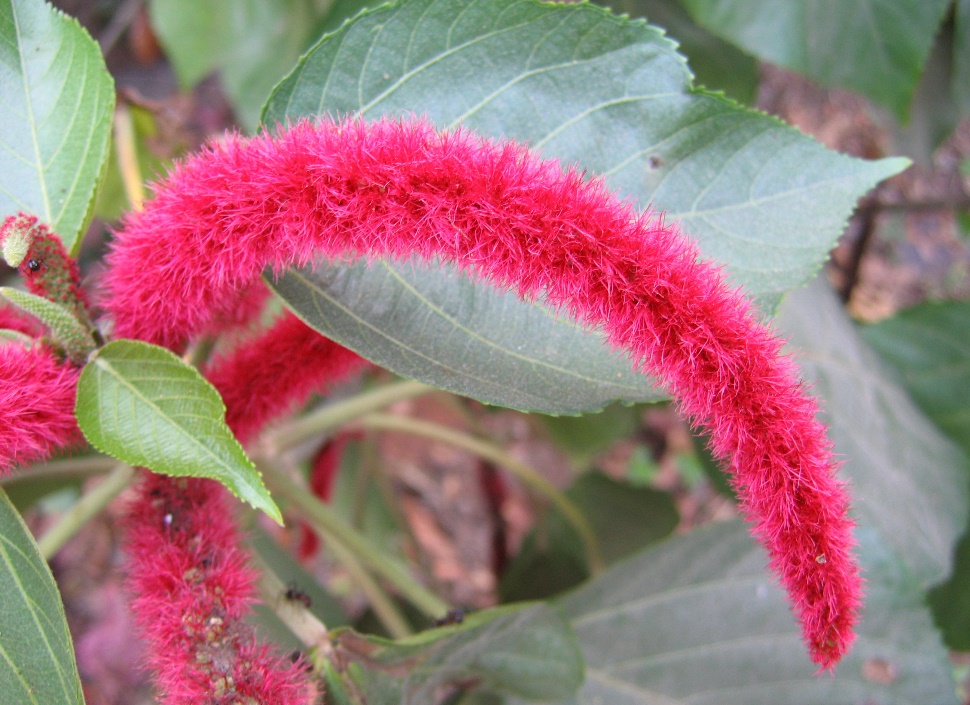 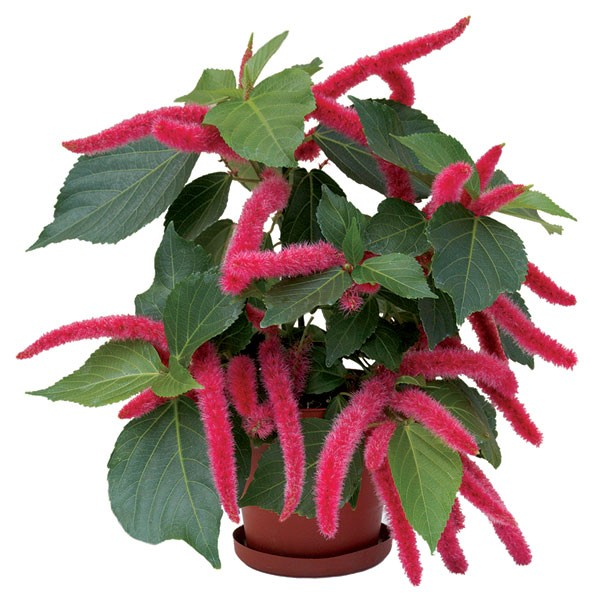 Herkomst / klimaat:
 Tropisch Azië (Maleisië, Papua)
 Tropisch klimaat
2
Achillea filipendulinaDuizendblad
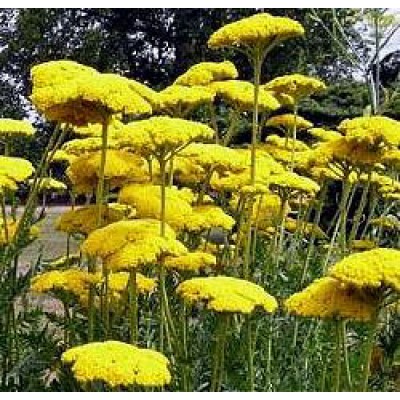 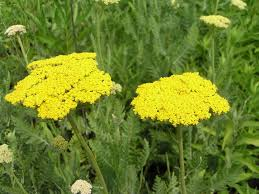 Herkomst / klimaat:
Europa, gematigde streken van  Azië 
Gematigd zeeklimaat
3
Adiantum raddianumVenushaar
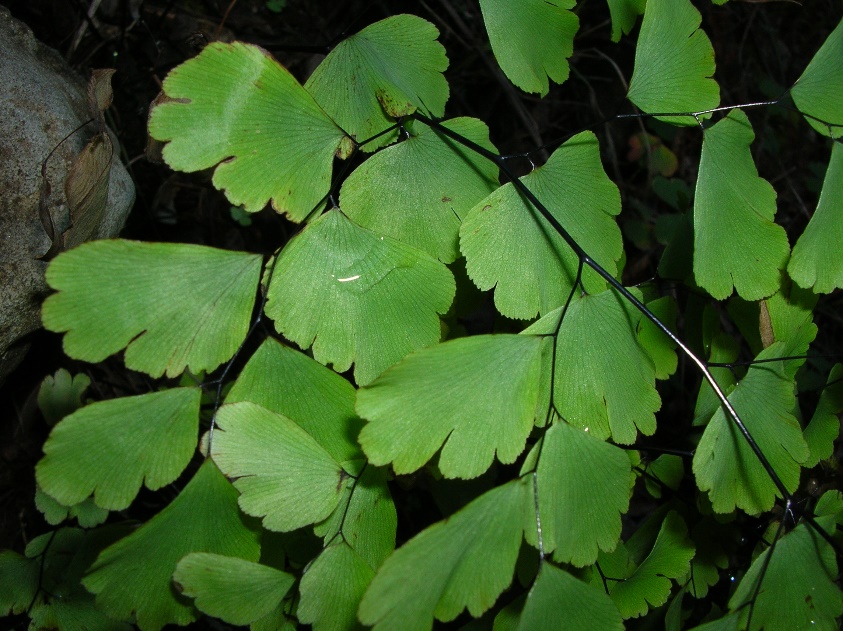 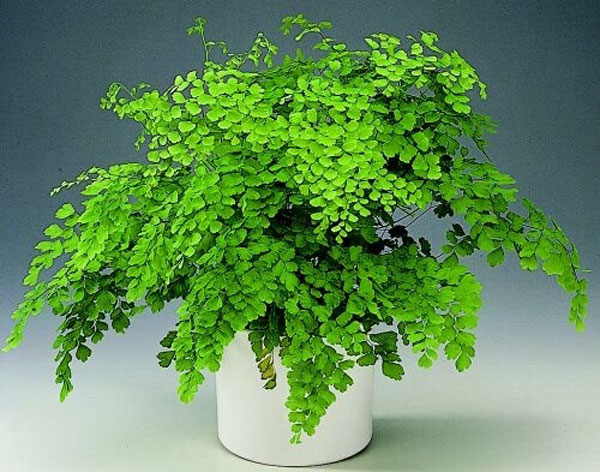 Herkomst / klimaat:
 Zuid-Amerika
 Tropisch klimaat
4
Aechmea fasciataKokerbromelia
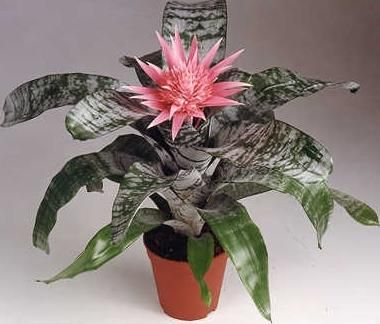 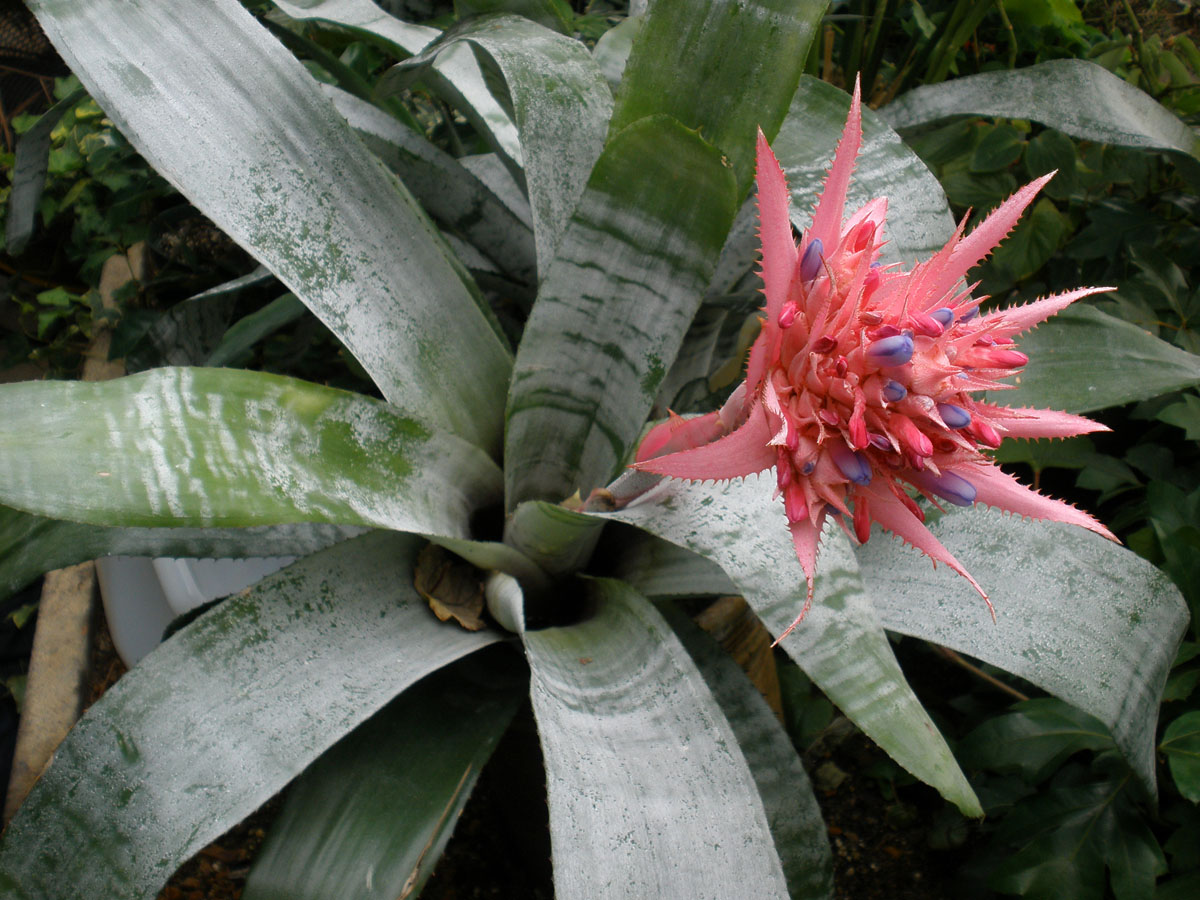 Herkomst / klimaat:
Midden en Zuid-Amerika 
Tropisch klimaat
5
Ageratum houstonianum-
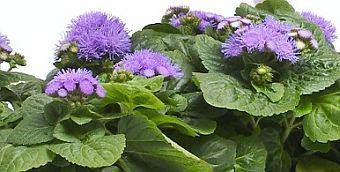 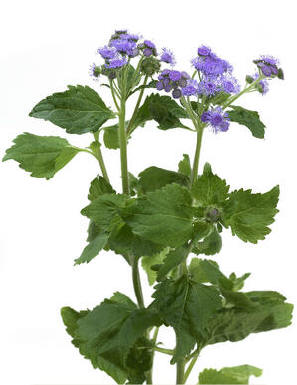 Herkomst / klimaat:
Midden-Amerika 
 Tropisch en subtropisch klimaat
6
Allium giganteumReuze sierui
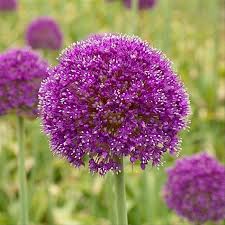 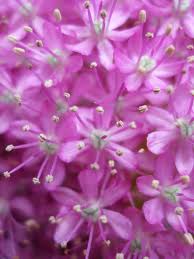 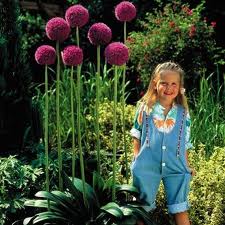 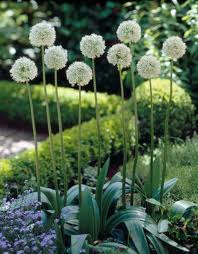 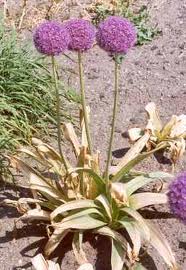 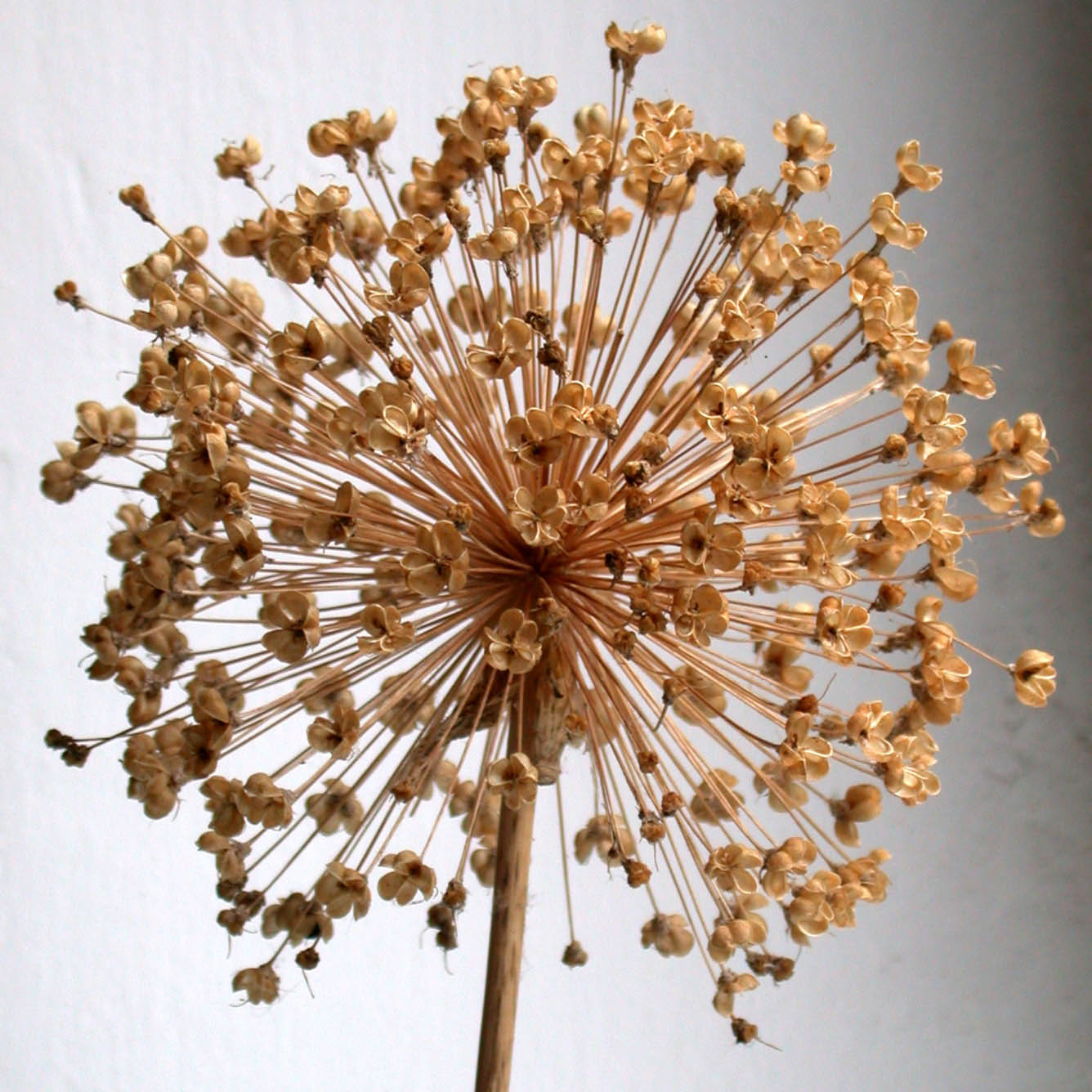 Herkomst / klimaat:
Midden en Zuidwest Azië
Landklimaat
7
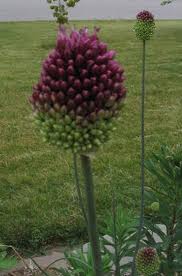 Allium sphaerocephalonSierui
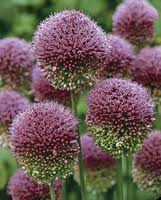 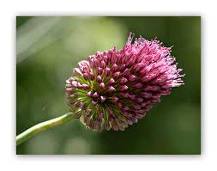 Herkomst / klimaat:
 Noord Afrika en West Azië
 Subtropisch en landklimaat
8
Alstroemeria Incalelie
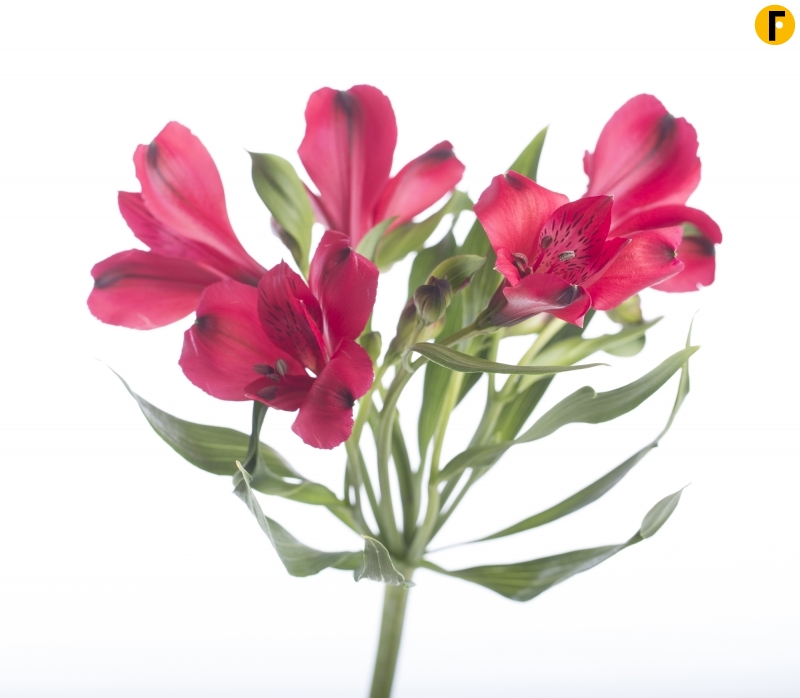 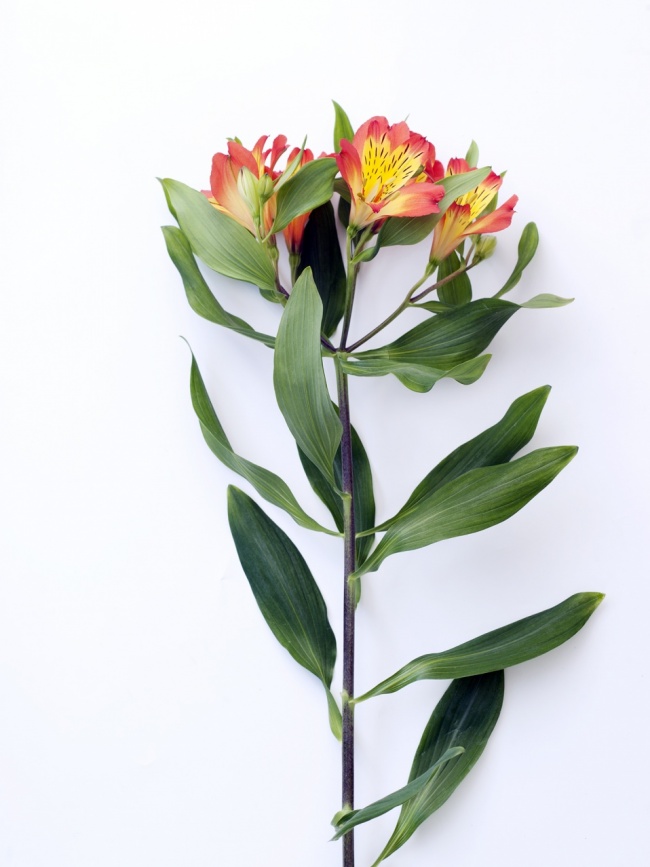 Herkomst / klimaat:
Andesgebergte, Zuid-Amerika 
Wisselend klimaat
     Tropisch tot landklimaat
9
Amaranthus caudatus(Hangende) Kattestaart
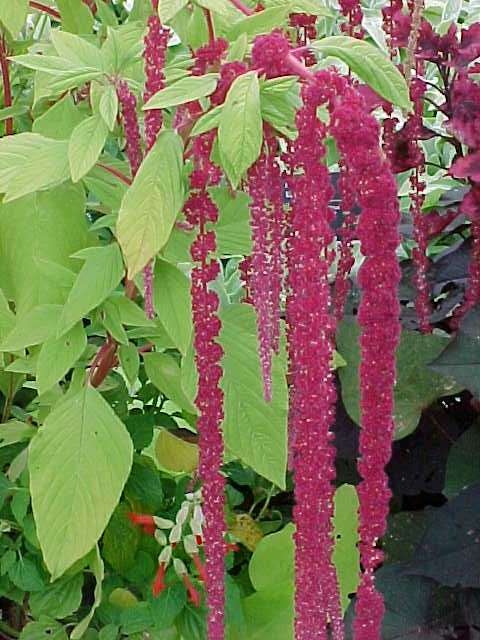 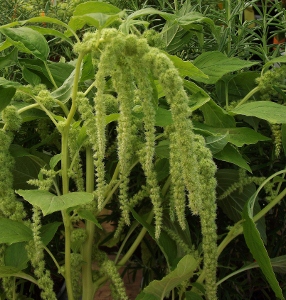 Herkomst / klimaat:
Gematigde tot Tropische gebieden
Gematigd en tropisch klimaat
10
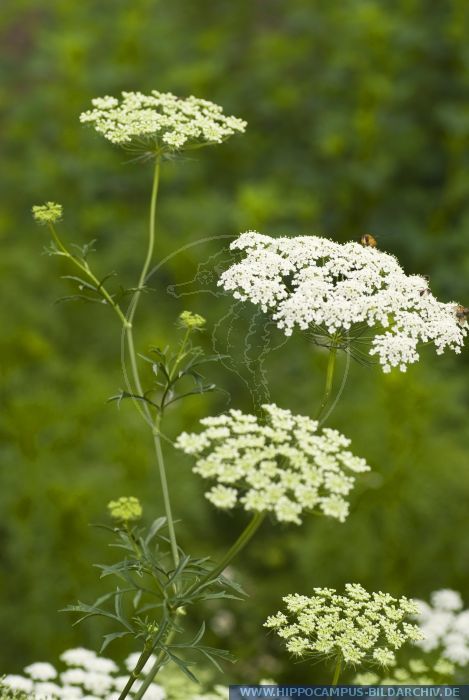 Ammi majusWitte kantbloem
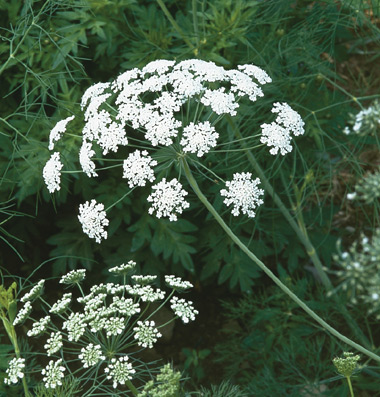 Herkomst / klimaat:
West Azië 
Subtropisch / mediterraan klimaat
11
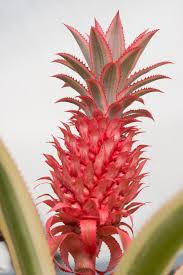 Ananas comosus ‘Variegatus’Bonte ananas
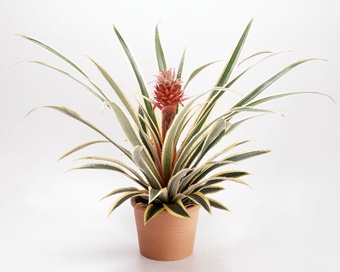 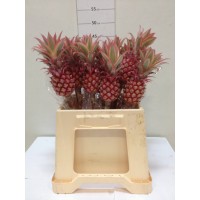 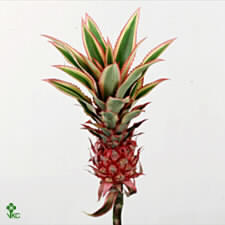 Herkomst / klimaat:
Zuid-Amerika 
Tropisch klimaat
12
Anethum graveolensDille
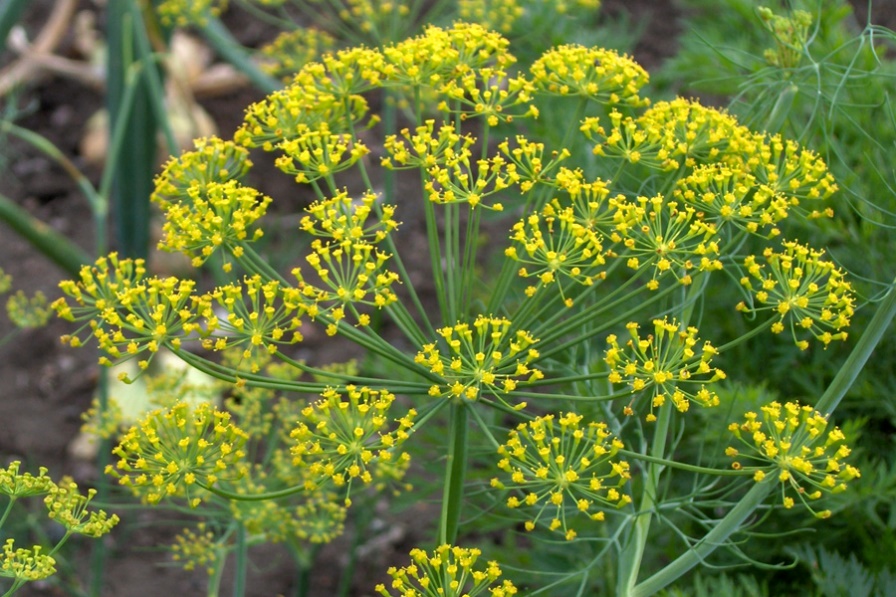 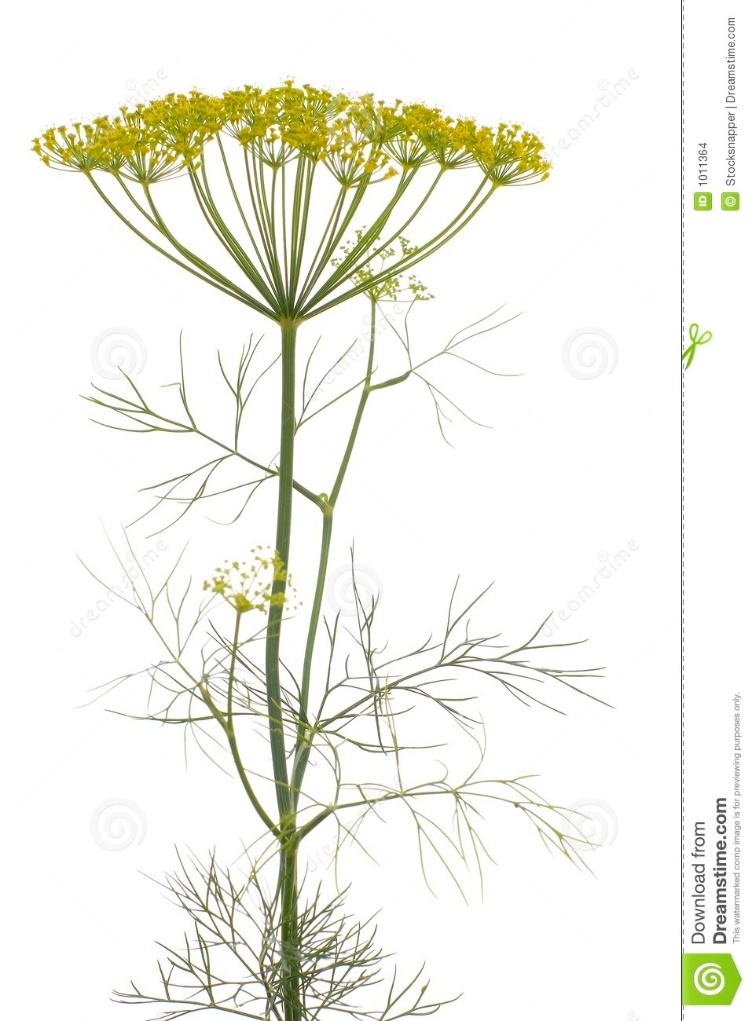 Herkomst / klimaat:
Landen rondom de Middellandse zee 
Mediterraan / subtropisch klimaat
13
Anigozanthos flavidusKangoeroepootje
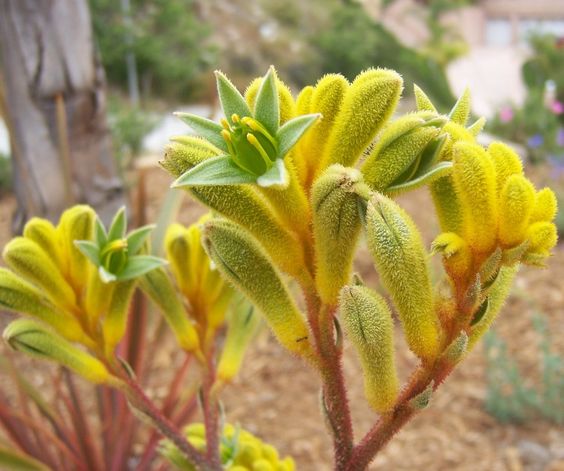 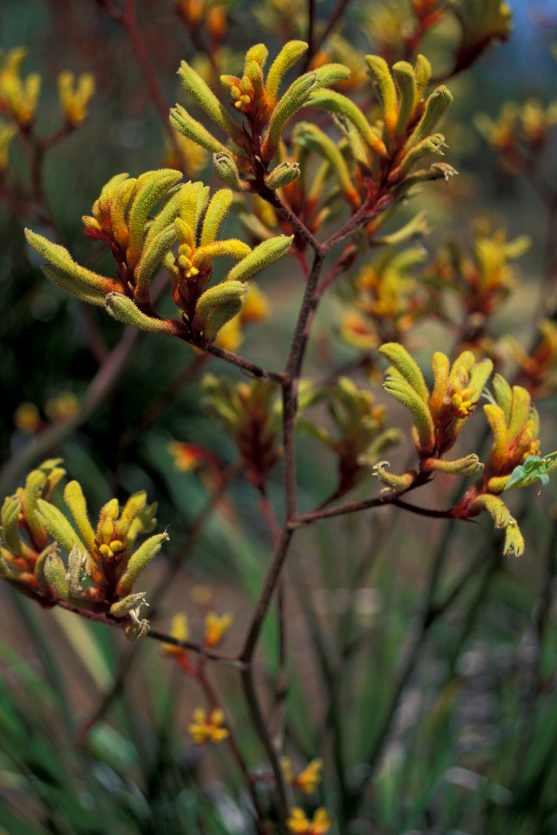 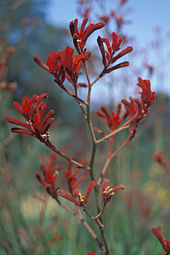 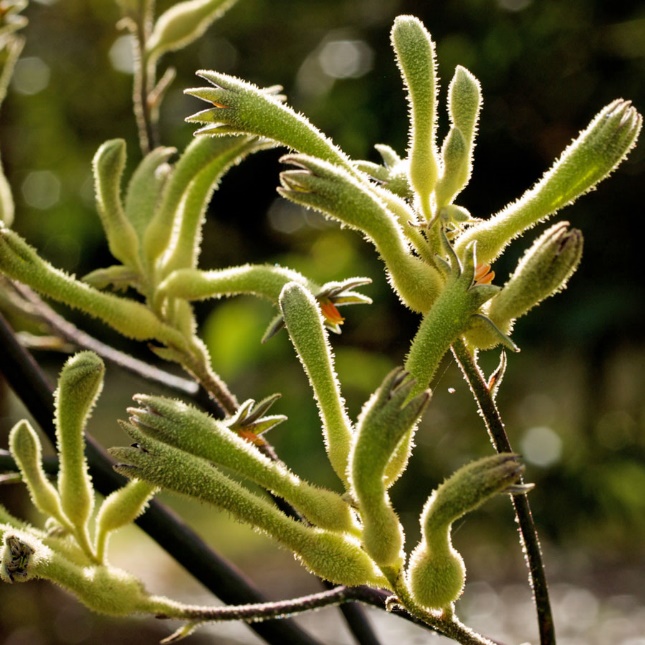 Herkomst / klimaat:
Zuidwest Australië 
Mediterraan klimaat
14
Anthurium (Andreanum Groep)Lakanthurium
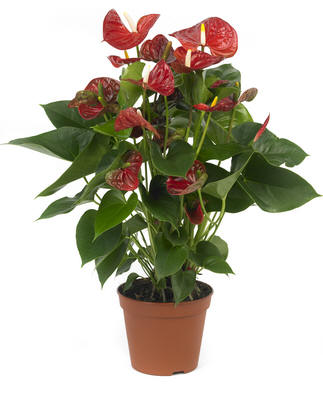 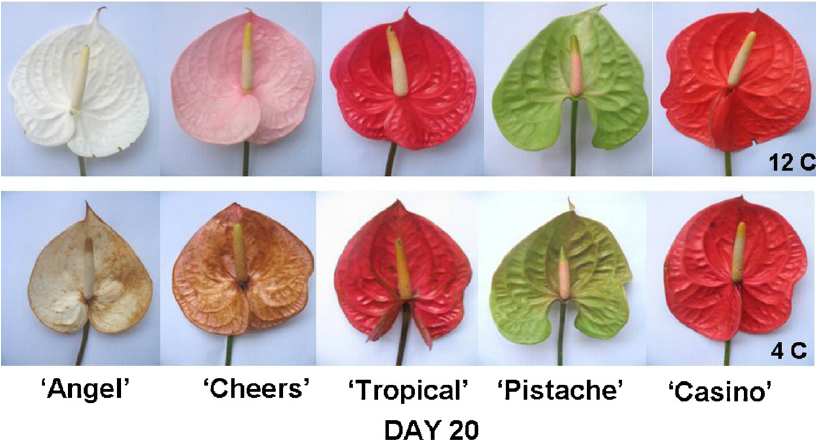 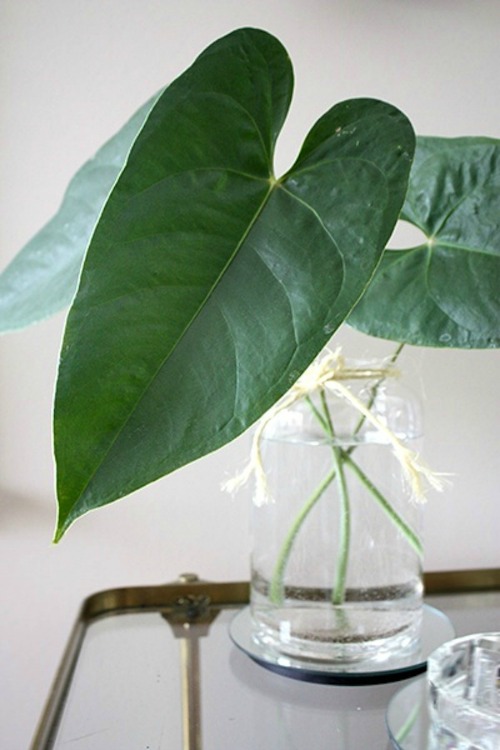 Herkomst / klimaat:
Zuid-Amerika (tropische gebieden) 
Tropisch klimaat
15
Anthurium (Scherzerianum Groep)-  							2
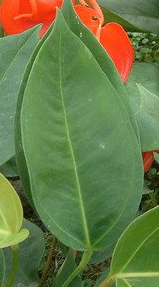 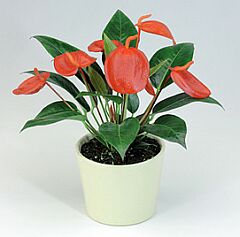 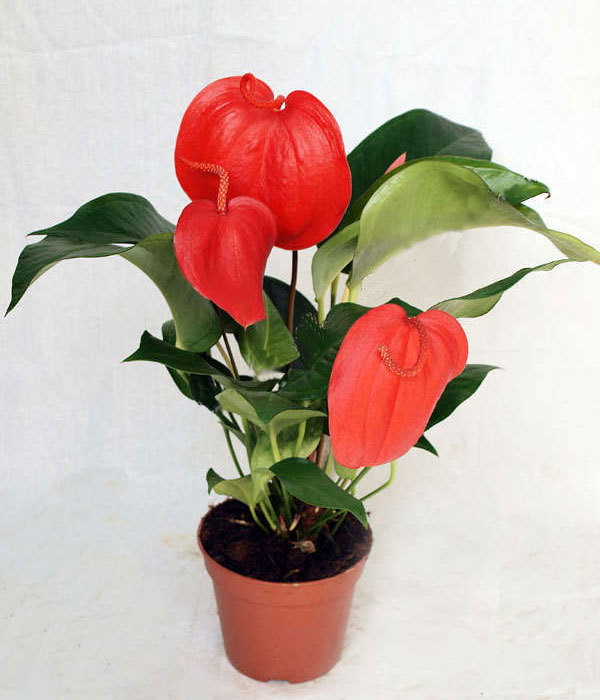 Herkomst / klimaat:
Zuid-Amerika (tropische gebieden) 
Tropisch klimaat
16
Arachniodes adiantiformisLedervaren
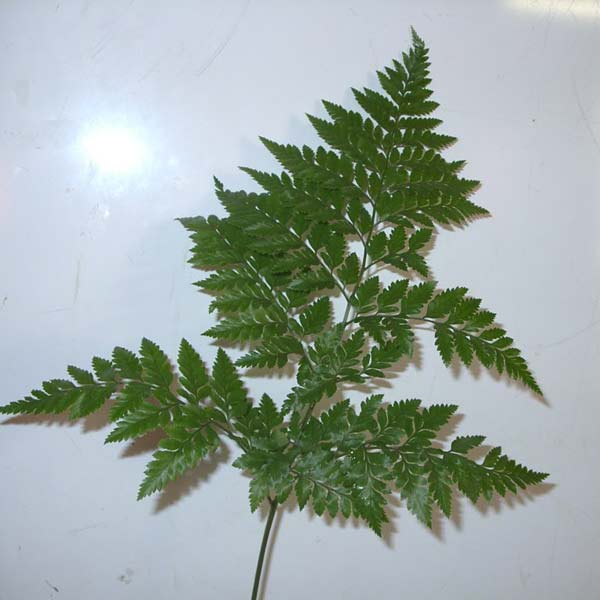 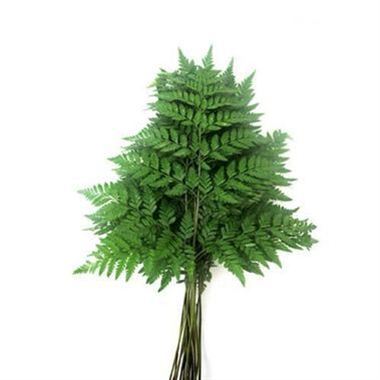 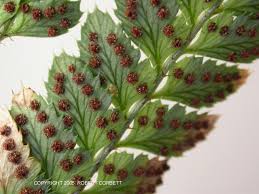 Herkomst / klimaat:
China, Oost Azië 
Tropisch en subtropisch klimaat
17
Araucaria heterophylla ‘Gracilis’Kamerden
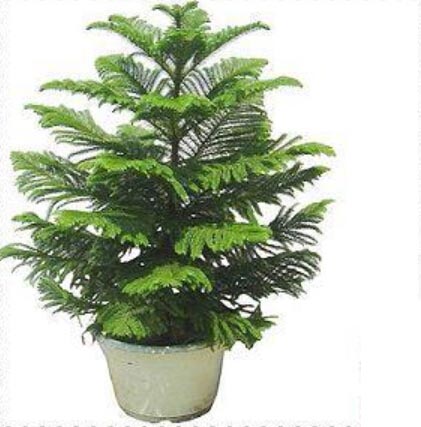 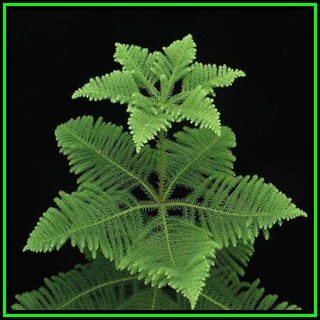 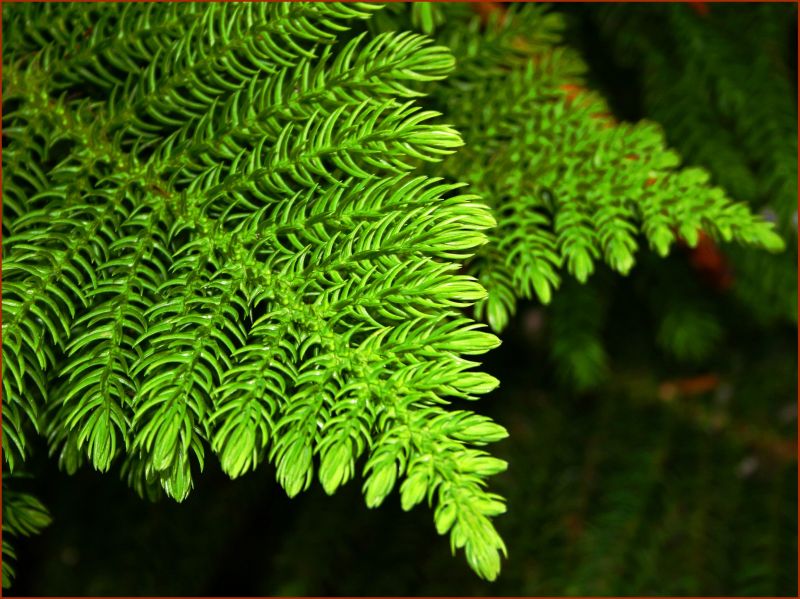 Herkomst / klimaat:
 Eiland Norfolk (oosten van Australië)
 Mediterraan klimaat
18
Ardisia crenata-
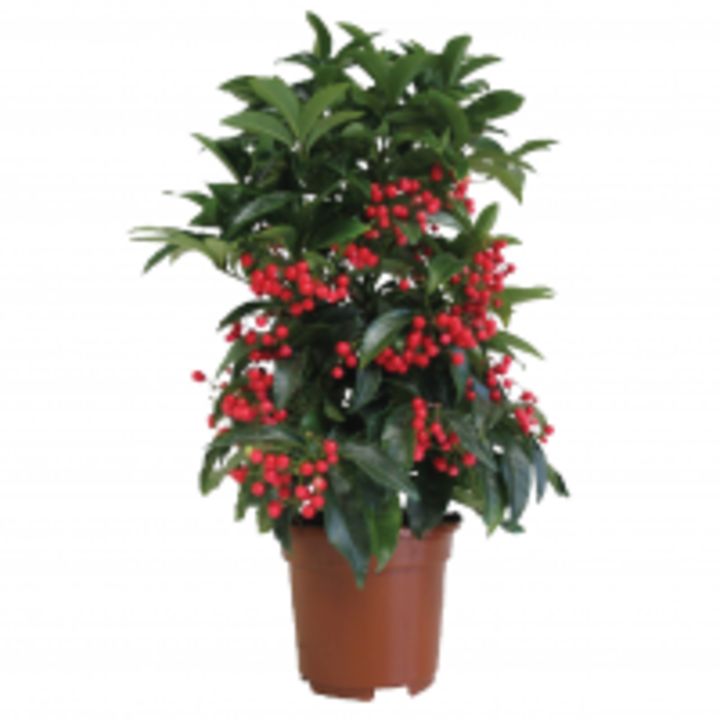 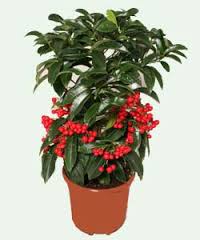 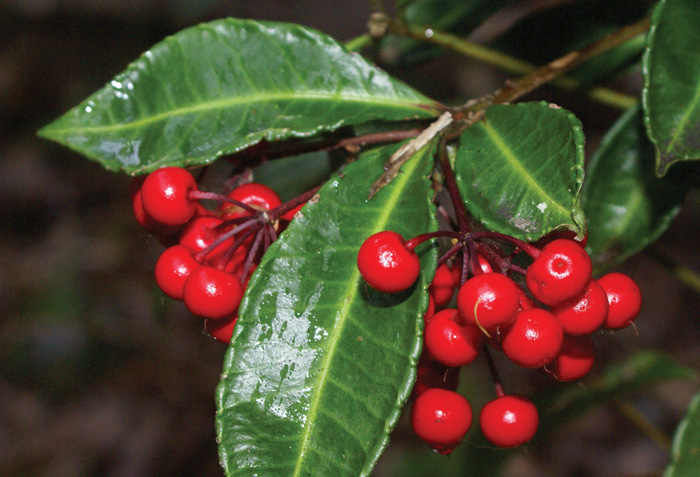 Herkomst / klimaat:
 Oost Azië
 Tropisch klimaat
19
Argyranthemum frutescensStruikmargriet
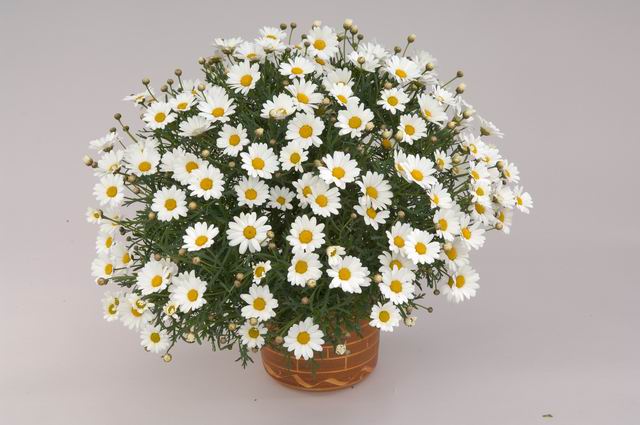 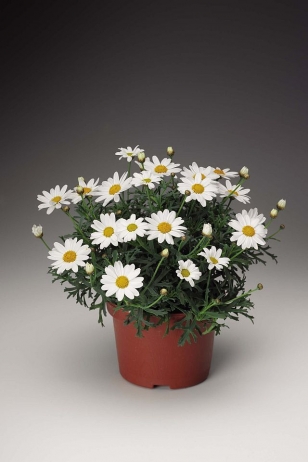 Herkomst / klimaat:
Canarische eilanden 
 Mediterraan / subtropisch klimaat
20